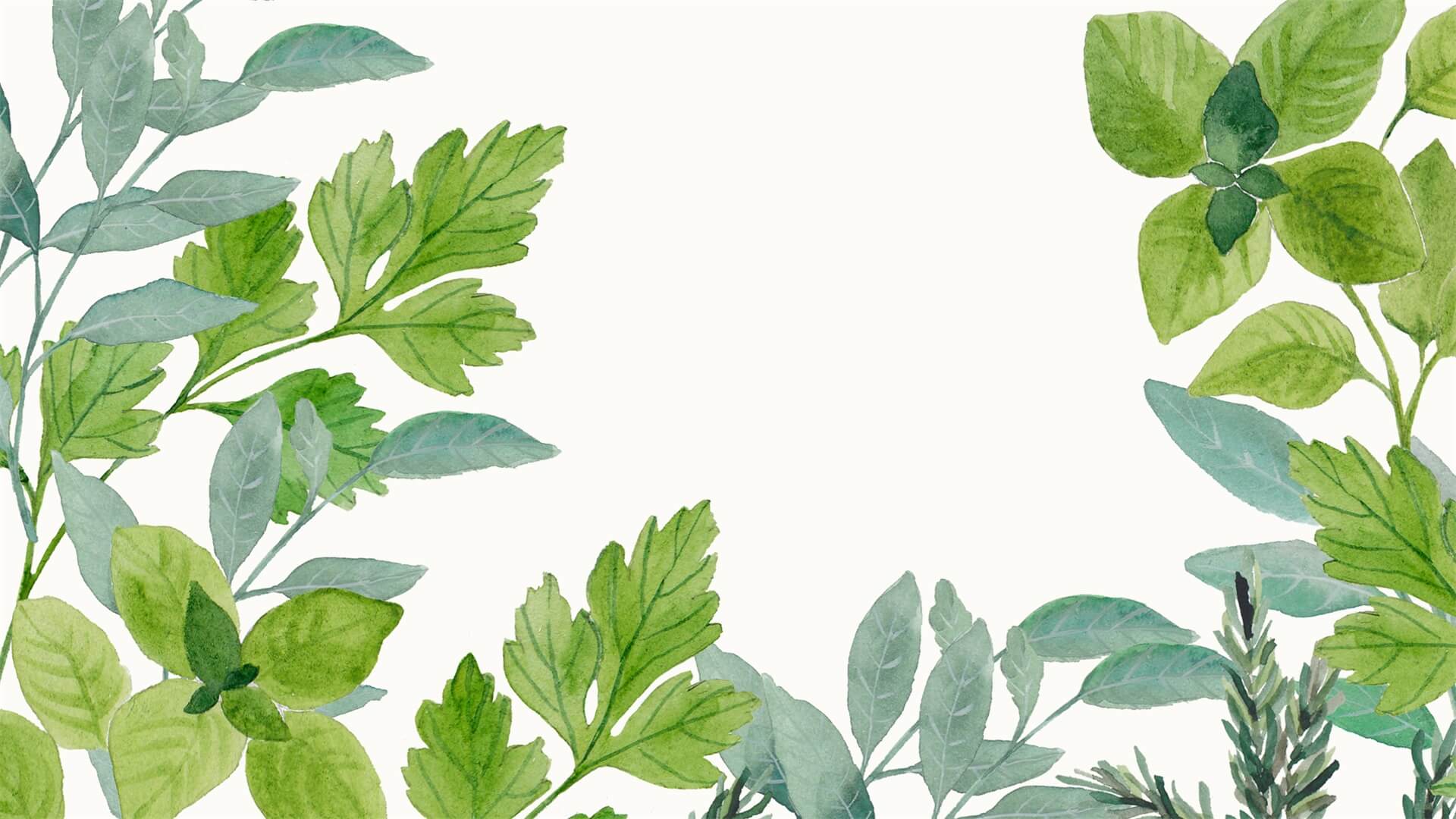 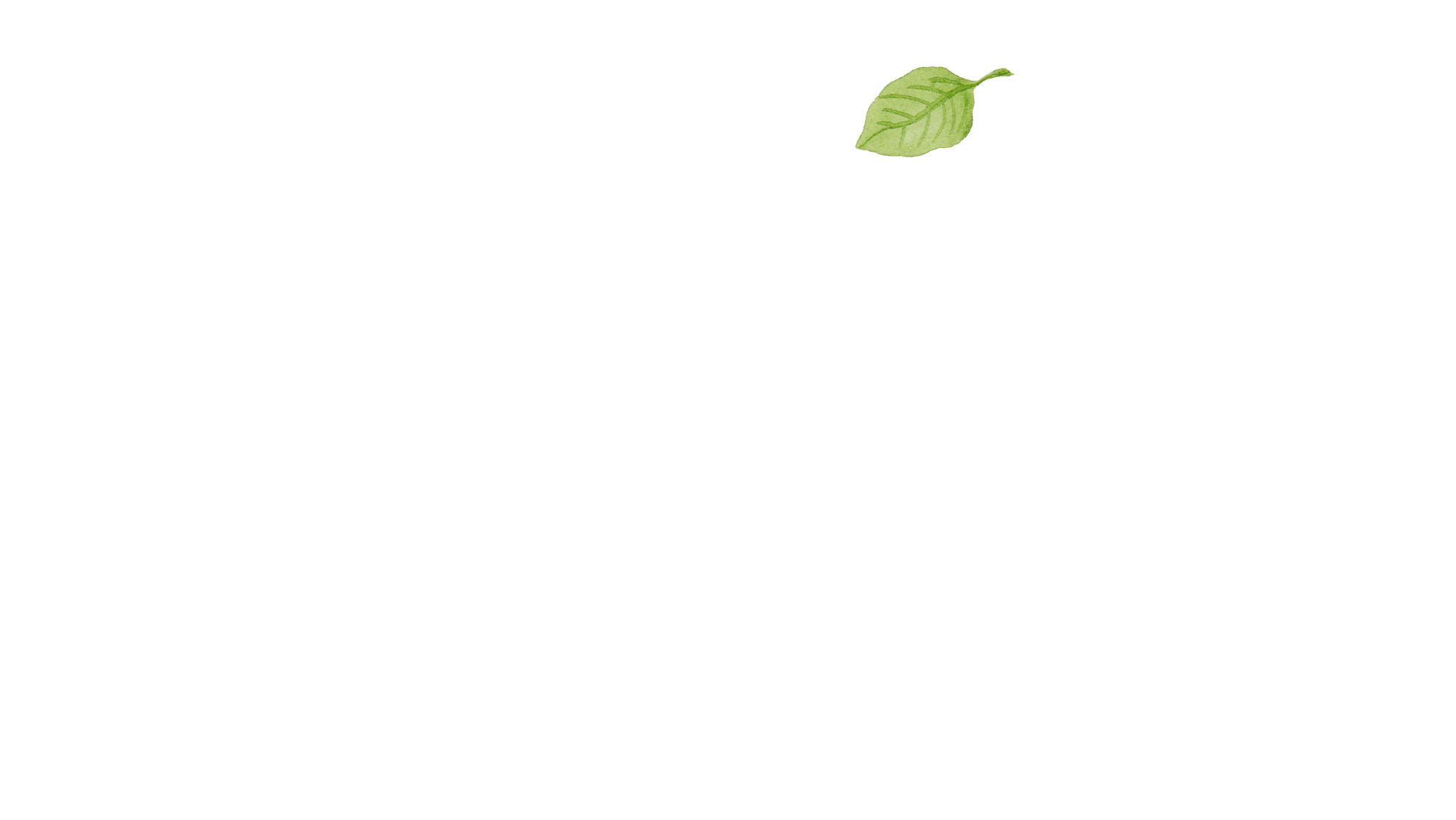 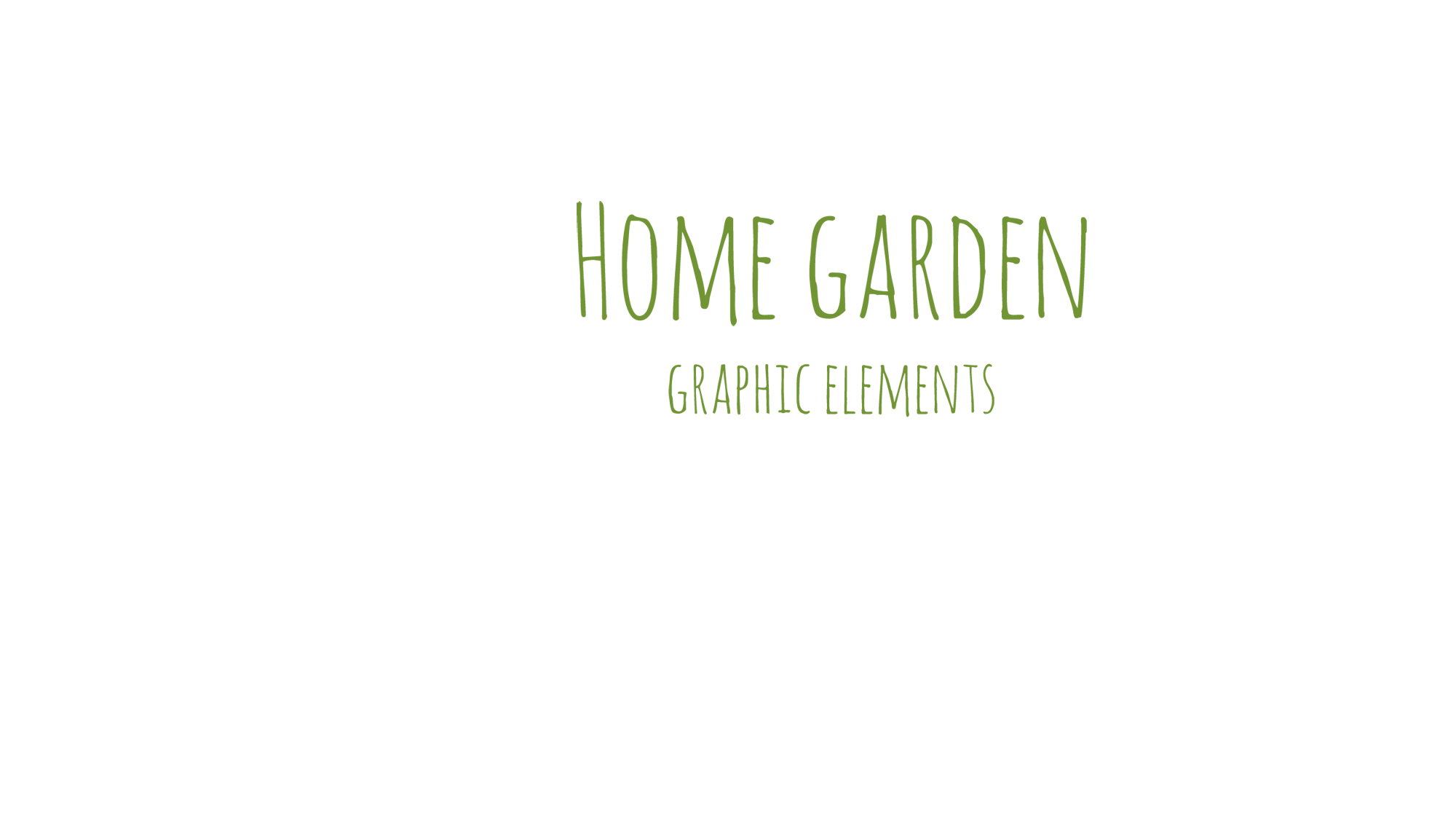 目录标题
单击此处添加副标题
添加目录一标题 ADD DIRECTORY ONE TITLES
添加目录二标题 ADD DIRECTORY ONE TITLES
添加目录三标题 ADD DIRECTORY ONE TITLES
添加目录四标题 ADD DIRECTORY ONE TITLES
01
02
03
04
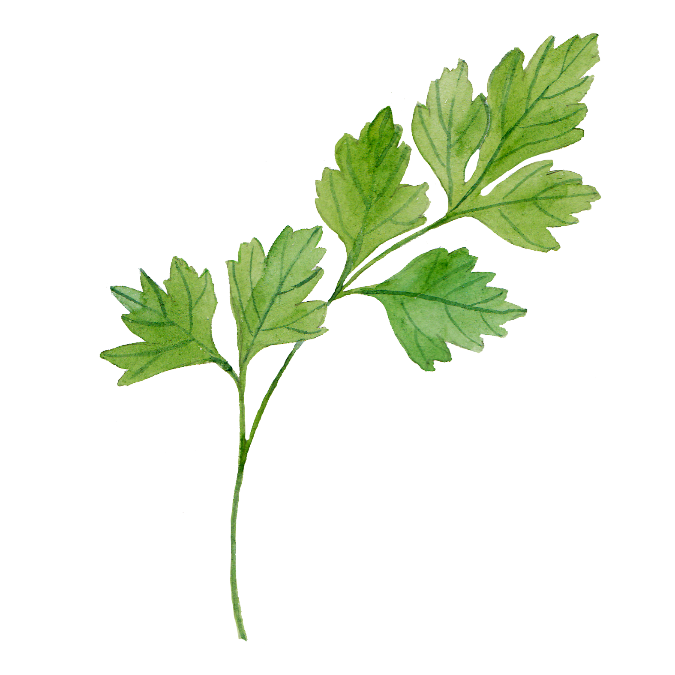 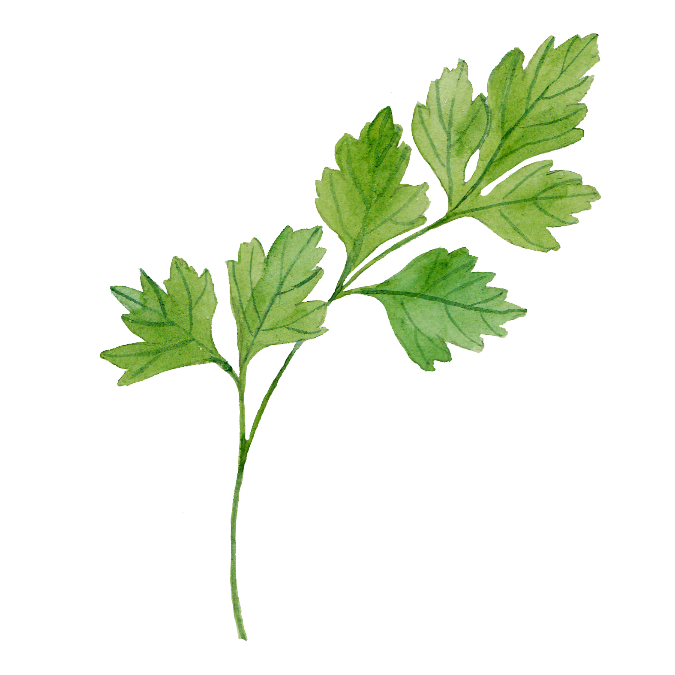 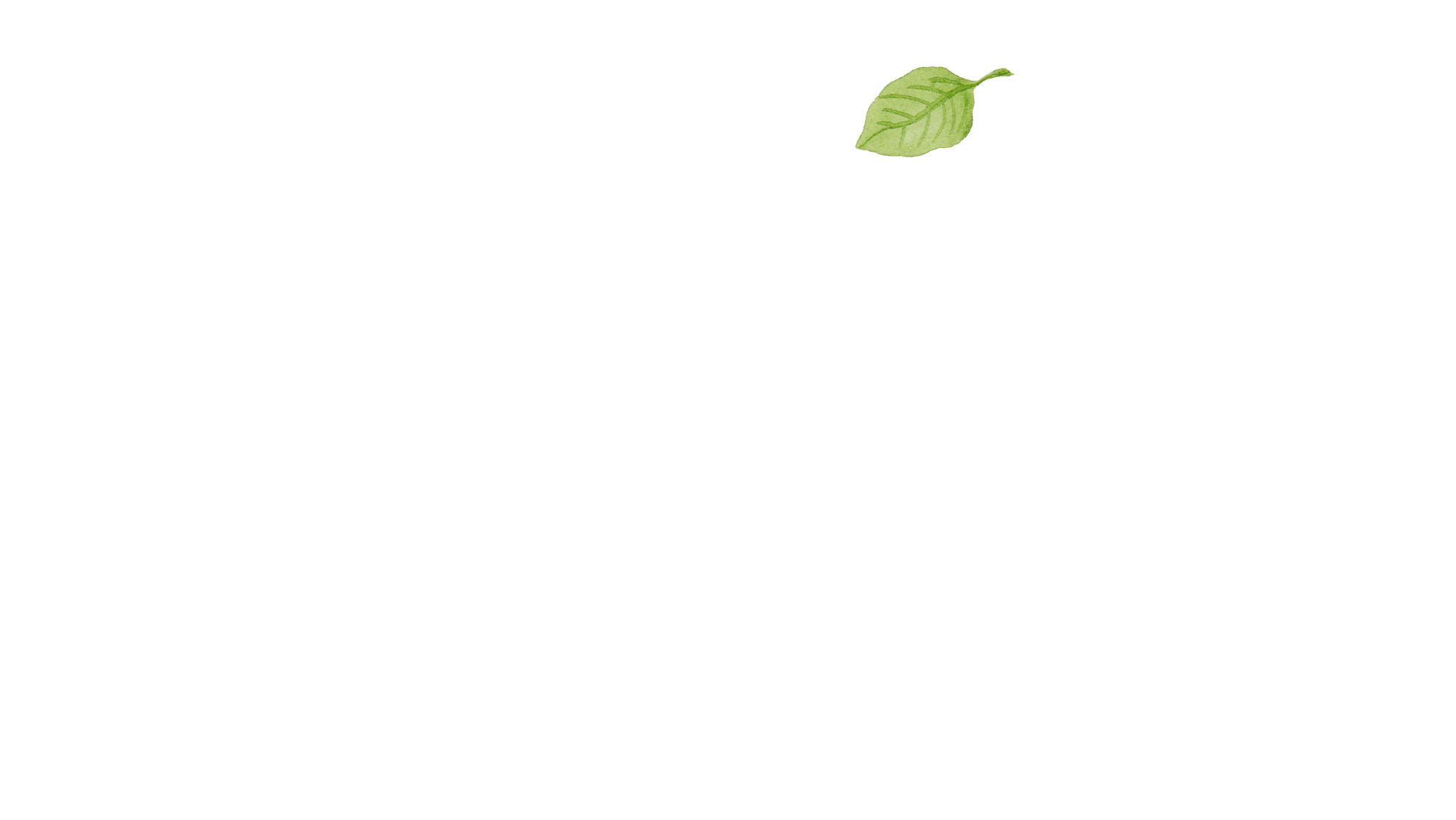 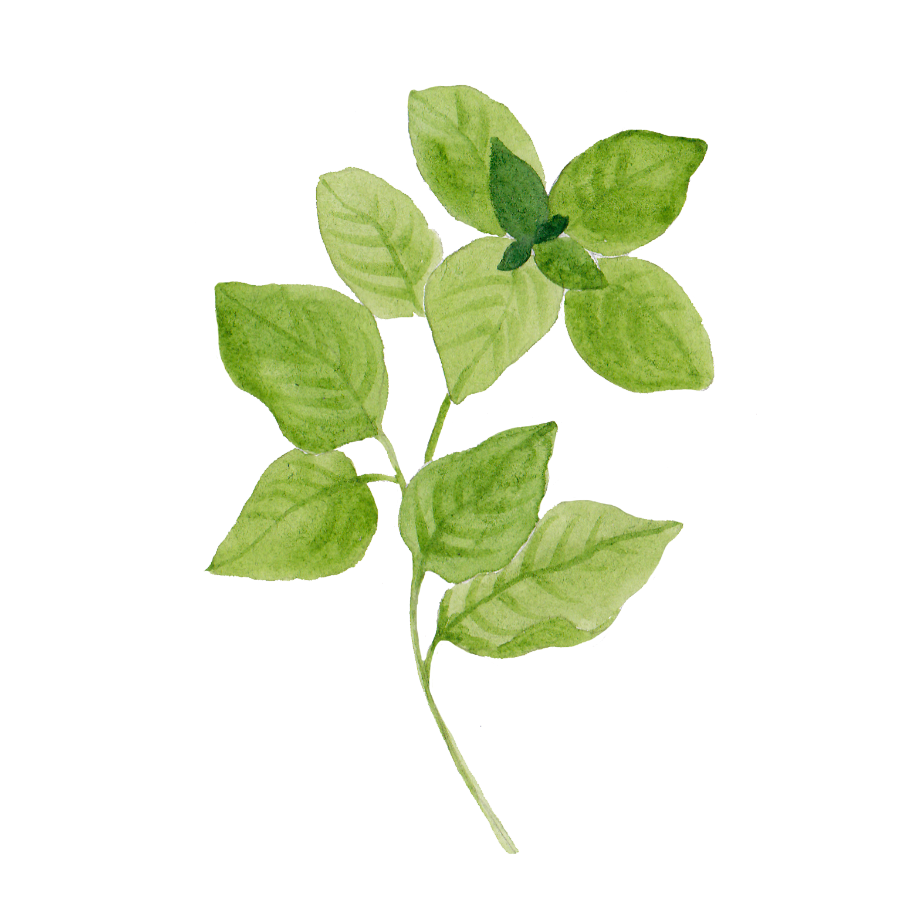 01content
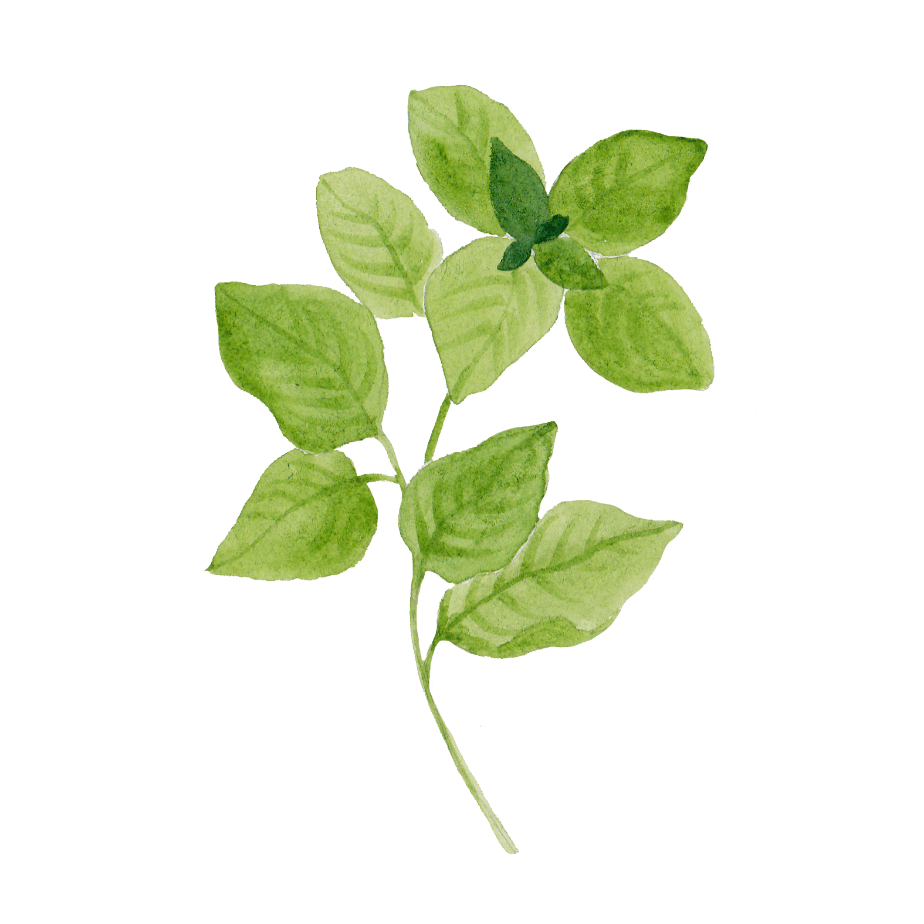 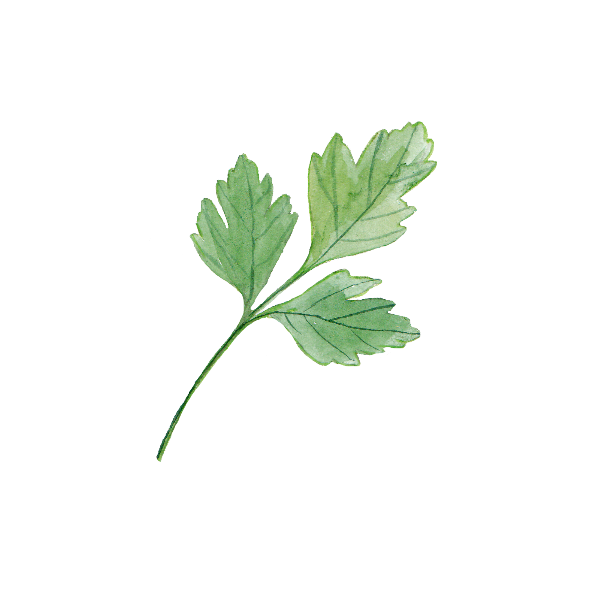 标题内容
单击此处添加副标题
标题文字内容
标题文字内容
抓住时下流行颜色和款式设计的感觉
抓住时下流行颜色和款式设计的感觉
标题内容
单击此处添加副标题
标题文字
单击此处添加文本单击此处添加单击此处添加文本单击此处添加
单击此处添加文本单击此处添加单击此处添加文本单击此处添加
单击此处添加文本单击此处添加单击此处添加文本单击此处添加
单击此处添加文本单击此处添加单击此处添加文本单击此处添加
单击此处添加文本单击此处添加单击此处添加文本单击此处添加
单击此处添加文本单击此处添加单击此处添加文本单击此处添加
标题内容
单击此处添加副标题
点击此处添加文字
点击此处添加文字
点击此处添加文字
点击此处添加文字
标题
标题
标题
标题
点击此处添加文字
点击此处添加文字
点击此处添加文字
点击此处添加文字
标题内容
单击此处添加副标题
您的内容打在这里，或者通过复制您的文本后，在此框中选择您的内容打在这里，或者通过复制您的文本后，在此框中
您的内容打在这里，或者通过复制您的文本后，在此框中选择您的内容打在这里，或者通过复制您的文本后，在此框中
您的内容打在这里，或者通过复制您的文本后，在此框中选择您的内容打在这里，或者通过复制您的文本后，在此框中
您的内容打在这里，或者通过复制您的文本后，在此框中选择您的内容打在这里，或者通过复制您的文本后，在此框中
标题内容
小标题
单击此处添加副标题
小标题
此处输入文字此处输入文字此处输入文字
此处输入文字此处输入文字此处输入文字
小标题
小标题
此处输入文字此处输入文字此处输入文字
此处输入文字此处输入文字此处输入文字
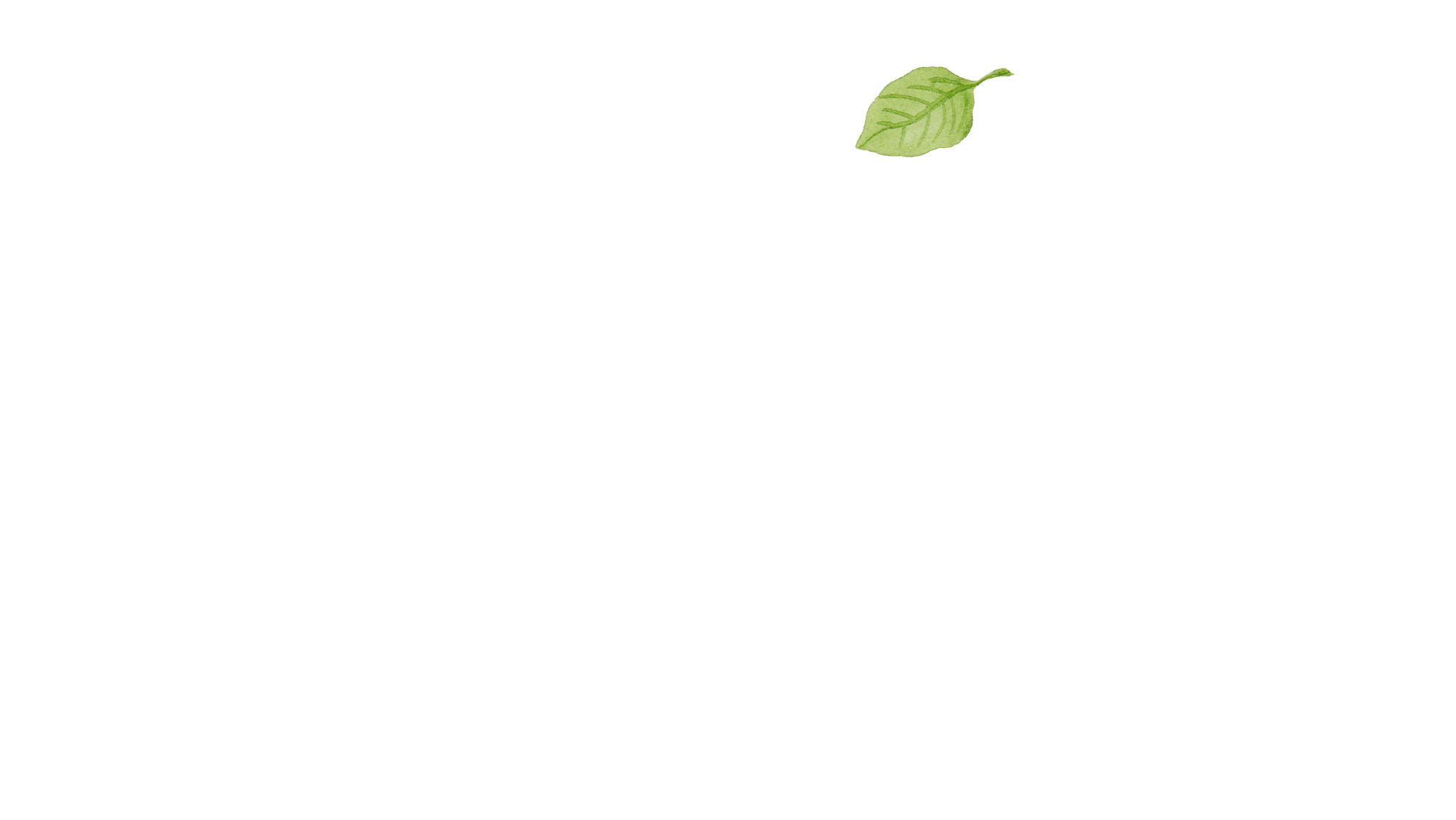 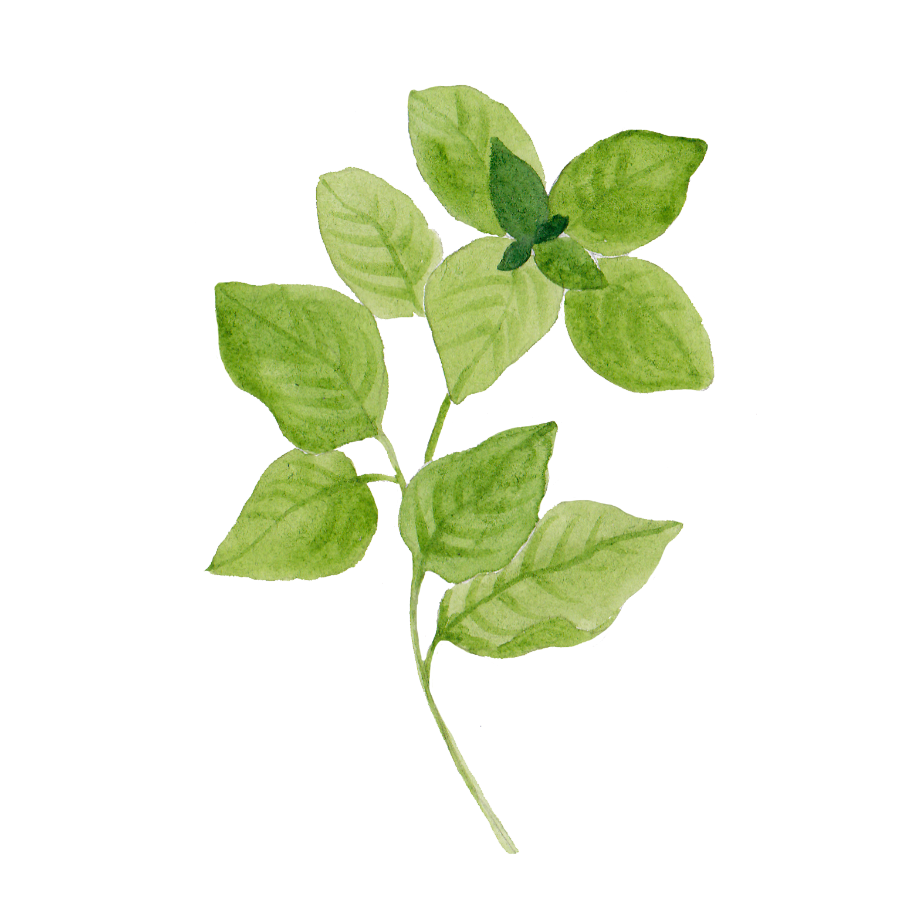 02content
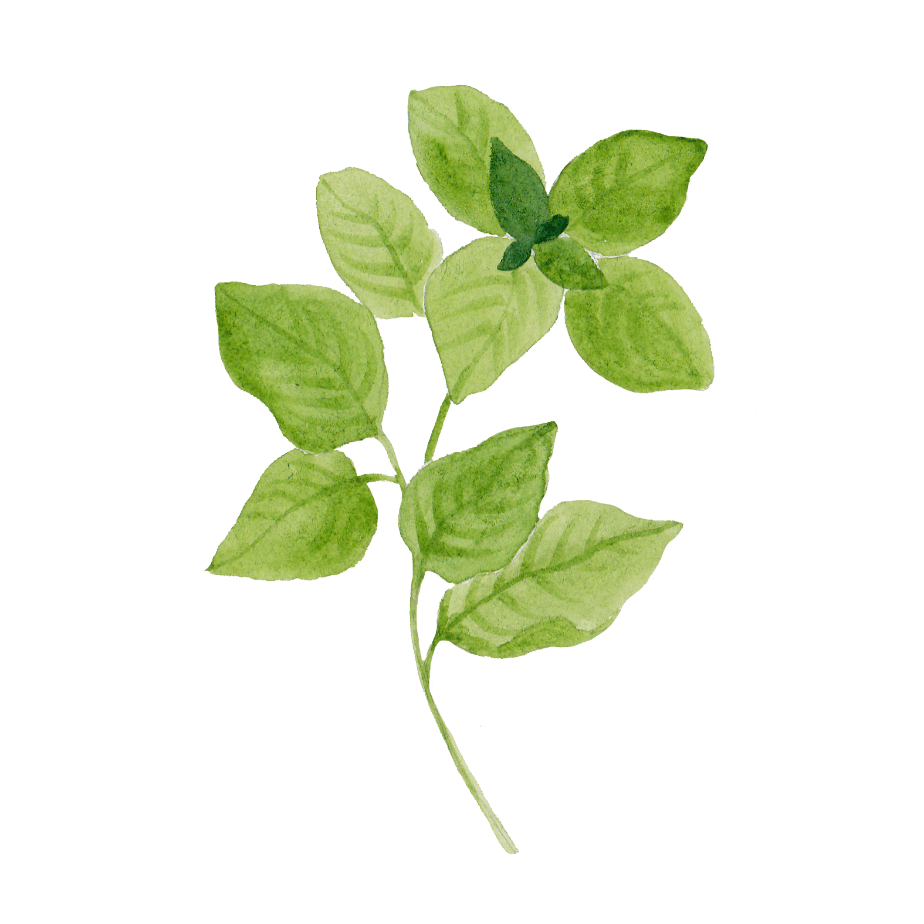 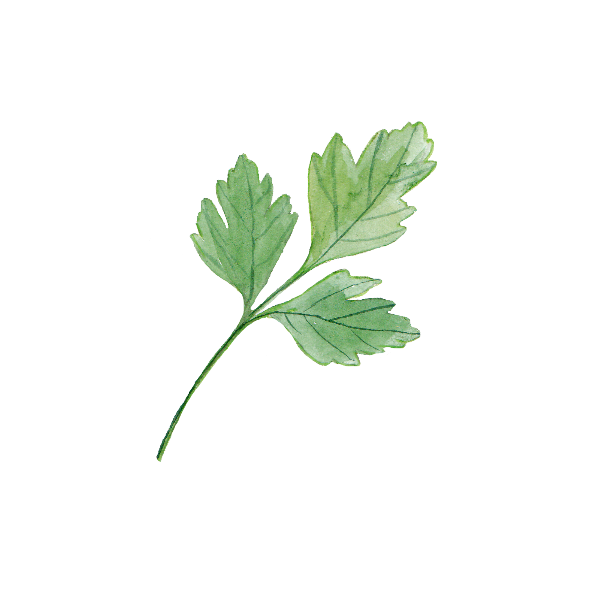 标题内容
单击此处添加副标题
此处添加标题内容
此处添加标题内容
点击输入简要文字内容，文字内容需概括精炼，不用多余的文字修饰，言简意赅的说明分项内容。
点击输入简要文字内容，文字内容需概括精炼，不用多余的文字修饰，言简意赅的说明分项内容。
此处添加标题内容
此处添加标题内容
点击输入简要文字内容，文字内容需概括精炼，不用多余的文字修饰，言简意赅的说明分项内容。
点击输入简要文字内容，文字内容需概括精炼，不用多余的文字修饰，言简意赅的说明分项内容。
标题内容
单击此处添加副标题
单击此处添加文本
单击此处添加文本
单击添加文本
单击此处添加文本
单击此处添加文本
单击此处添加文本
单击此处添加文本
单击此处添加文本
标题内容
单击此处添加副标题
单击此处添加文本
单击此处添加文本
单击此处添加文本
单击此处添加文本

单击此处添加文本
单击此处添加文本
单击此处添加文本
单击此处添加文本
单击添加标题
单击此处添加文本
单击此处添加文本
单击此处添加文本
单击此处添加文本

单击此处添加文本
单击此处添加文本
单击此处添加文本
单击此处添加文本
20%
单击此处添加文本
单击此处添加文本
80%
单击此处添加文本，单击此处添加文本，单击此处添加文本。
单击此处添加文本，单击此处添加文本，单击此处添加文本。
单击添加标题
标题内容
单击此处添加副标题
添加标题
单击添加文本单击添加文本单击添加文本单击添加文本单击添加文本单击添加文本单击添加文本
50%
添加标题
80%
单击添加文本单击添加文本单击添加文本单击添加文本单击添加文本单击添加文本单击添加文本
30%
添加标题
添加标题
40%
单击添加文本单击添加文本单击添加文本单击添加文本单击添加文本单击添加文本单击添加文本
单击添加文本单击添加文本单击添加文本单击添加文本单击添加文本单击添加文本单击添加文本
标题内容
单击此处添加副标题
您的内容打在这里，或者通过复制您的内容，您的内容打在这里，或者通过复制您的内容，
添加标题
添加内容
您的内容打在这里，或者通过复制您的内容，您的内容打在这里，或者通过复制您的内容，
添加标题
您的内容打在这里，或者通过复制您的内容，您的内容打在这里，或者通过复制您的内容，
添加标题
标题内容
单击此处添加副标题
标题
标题
标题
请在此添加标题
请在此添加标题
请在此添加标题
请输入您的内容
请输入您的内容
请输入您的内容
请输入您的内容
请输入您的内容
请输入您的内容
请输入您的内容
请输入您的内容
请输入您的内容
请输入您的内容
请输入您的内容
请输入您的内容
标题内容
单击此处添加副标题
请在此处输入您的文本
请在此处输入您的文本
请在此处输入您的文本
请在此处输入您的文本
请在此处输入您的文本
请在此处输入您的文本
添加文字
添加文字
添加文字
添加文字
请在此处输入您的文本
请在此处输入您的文本
请在此处输入您的文本
请在此处输入您的文本
请在此处输入您的文本
请在此处输入您的文本
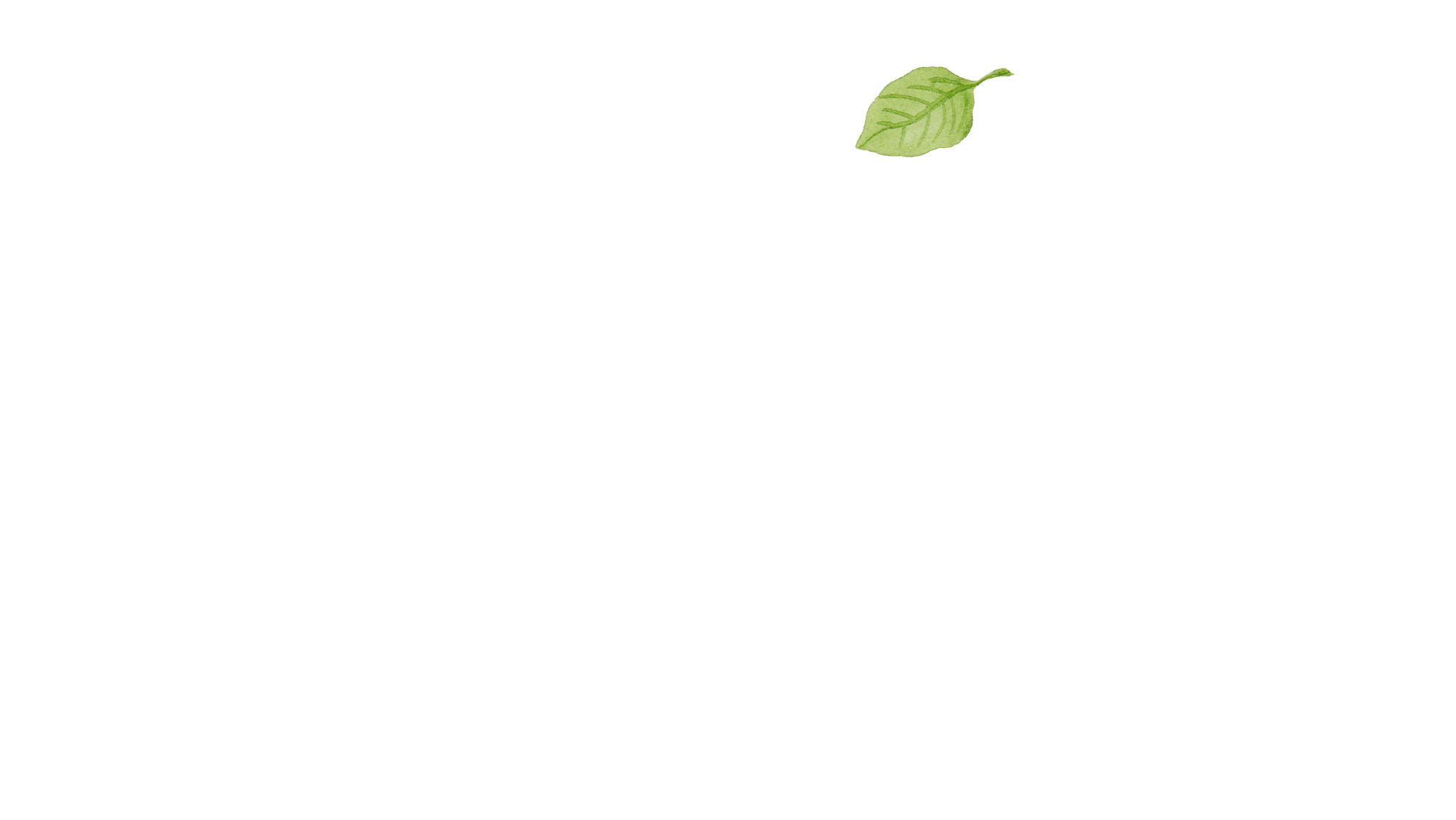 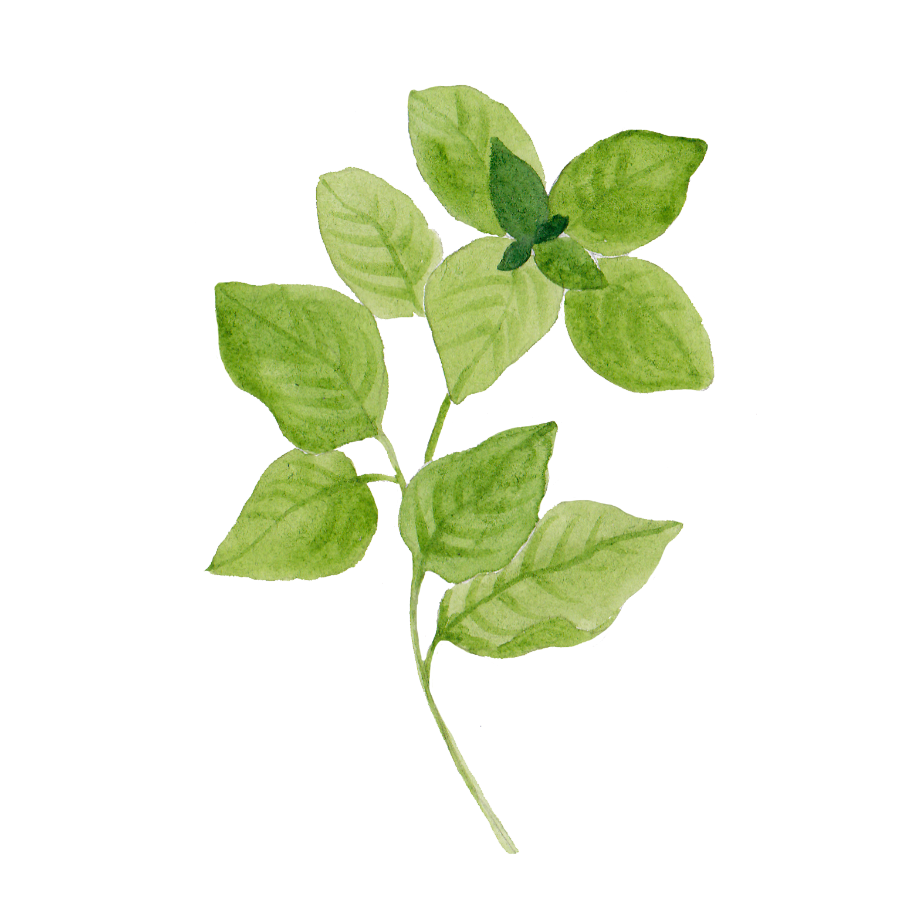 03content
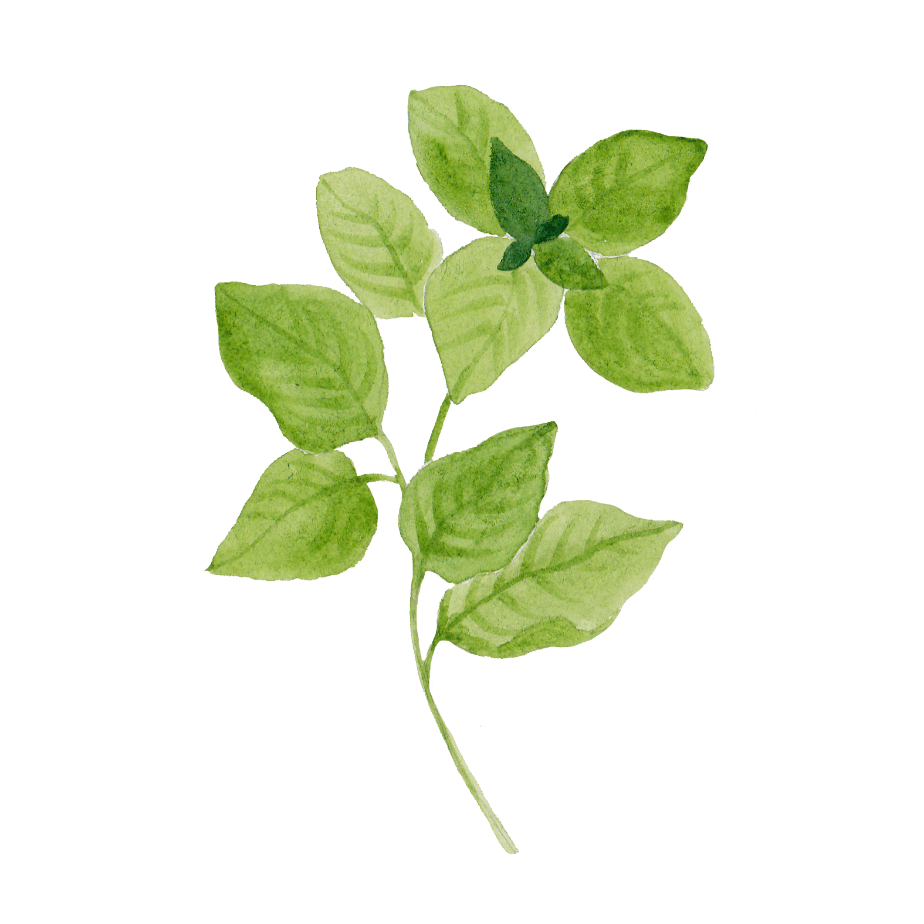 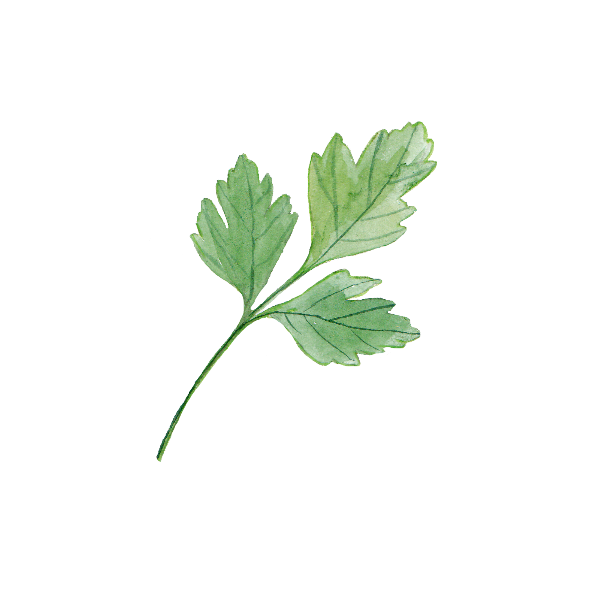 标题内容
单击此处添加副标题
标题
请输入文字内容及说明
内容
标题
请输入文字内容
内容
标题内容
单击此处添加副标题
标题文字
标题文字
标题文字
点击添加文本
点击添加文本
点击添加文本
点击添加文本
点击添加文本
点击添加文本
点击添加文本
点击添加文本
点击添加文本
点击添加文本
点击添加文本
点击添加文本
标题文字内容
请输入内容请输入文字内容请输入内容请输入文字内容请输入内容请输入文字内容请输入内容请输入文字内容请输入内容请输入文字内容请输入内容请输入文字内容请输入内容请输入文字内容请输入内容请
标题内容
单击此处添加副标题
单击添加文本单击添加文本单击添加文本单击添加文本单击添加文本单击添加文本单击添加文本单击添加文本单击添加文本单击添加文本单击添加文本单击添加文本单击添加文本
单击添加文本单击添加文本单击添加文本单击添加文本单击添加文本单击添加文本单击添加文本单击添加文本单击添加文本单击添加文本单击添加文本单击添加文本单击添加文本
1
3
单击添加文本单击添加文本单击添加文本单击添加文本单击添加文本单击添加文本单击添加文本单击添加文本单击添加文本单击添加文本单击添加文本单击添加文本单击添加文本
单击添加文本单击添加文本单击添加文本单击添加文本单击添加文本单击添加文本单击添加文本单击添加文本单击添加文本单击添加文本单击添加文本单击添加文本单击添加文本
添加标题
添加标题
添加标题
添加标题
4
2
标题内容
单击此处添加副标题
B.
在此录入上述图表的综合描述说明，在此
标题文字
在此录入上述图表的综合描述说明，在此录入上述图表的综合描述说明，在此录入上述图表的综合描述说明，在此录入上述图表的综合描述说明，在此录入

标题文字
在此录入上述图表的综合描述说明，在此录入上述图表的综合描述说明，在此录入上述图表的综合描述说明，在此录入上述图表的综合描述说明，
A.
在此录入上述图表的综合描述说明，在此
C.
在此录入上述图表的综合描述说明
D.
E.
在此录入上述图表的综合描述说明，在此
在此录入上述图表的综合描述说明，在此
标题内容
单击此处添加副标题
标题文字
01
在此录入上述图表的综合描述说明，在此录入上述图表的综合描述说明，在此录入上述图表的综合描述说明，
标题文字
标题文字
在此录入上述图表的综合描述说明在此录入上述图表的综合描述说明，在此录入上述图表的综合描述说明，
在此录入上述图表的综合描述说明，在此录入上述图表的综合描述说明，在此录入上述图表的综合描述说明，
03
02
标题内容
单击此处添加副标题
单击此处添加标题
此处添加详细文本描述，建议与标题相关并符合整体语言风格
单击此处添加标题
此处添加详细文本描述，建议与标题相关并符合整体语言风格
单击此处添加标题
此处添加详细文本描述，建议与标题相关并符合整体语言风格
单击此处添加标题
此处添加详细文本描述，建议与标题相关并符合整体语言风格
单击此处添加标题
此处添加详细文本描述，建议与标题相关并符合整体语言风格
单击此处添加标题
此处添加详细文本描述，建议与标题相关并符合整体语言风格
标题内容
单击此处添加副标题
添加标题
添加标题
添加标题
添加标题
添加标题
添加标题
此处添加详细文本描述，建议与标题相关并符合整体语言风格，语言描述尽量简洁生动。尽量将每页幻灯片的字数控制在200字之内。
此处添加详细文本描述，建议与标题相关并符合整体语言风格，语言描述尽量简洁生动。
此处添加详细文本描述，建议与标题相关并符合整体语言风格，语言描述尽量简洁生动。
此处添加详细文本描述，建议与标题相关并符合整体语言风格，语言描述尽量简洁生动。
此处添加详细文本描述，建议与标题相关并符合整体语言风格
此处添加详细文本描述，建议与标题相关并符合整体语言风格
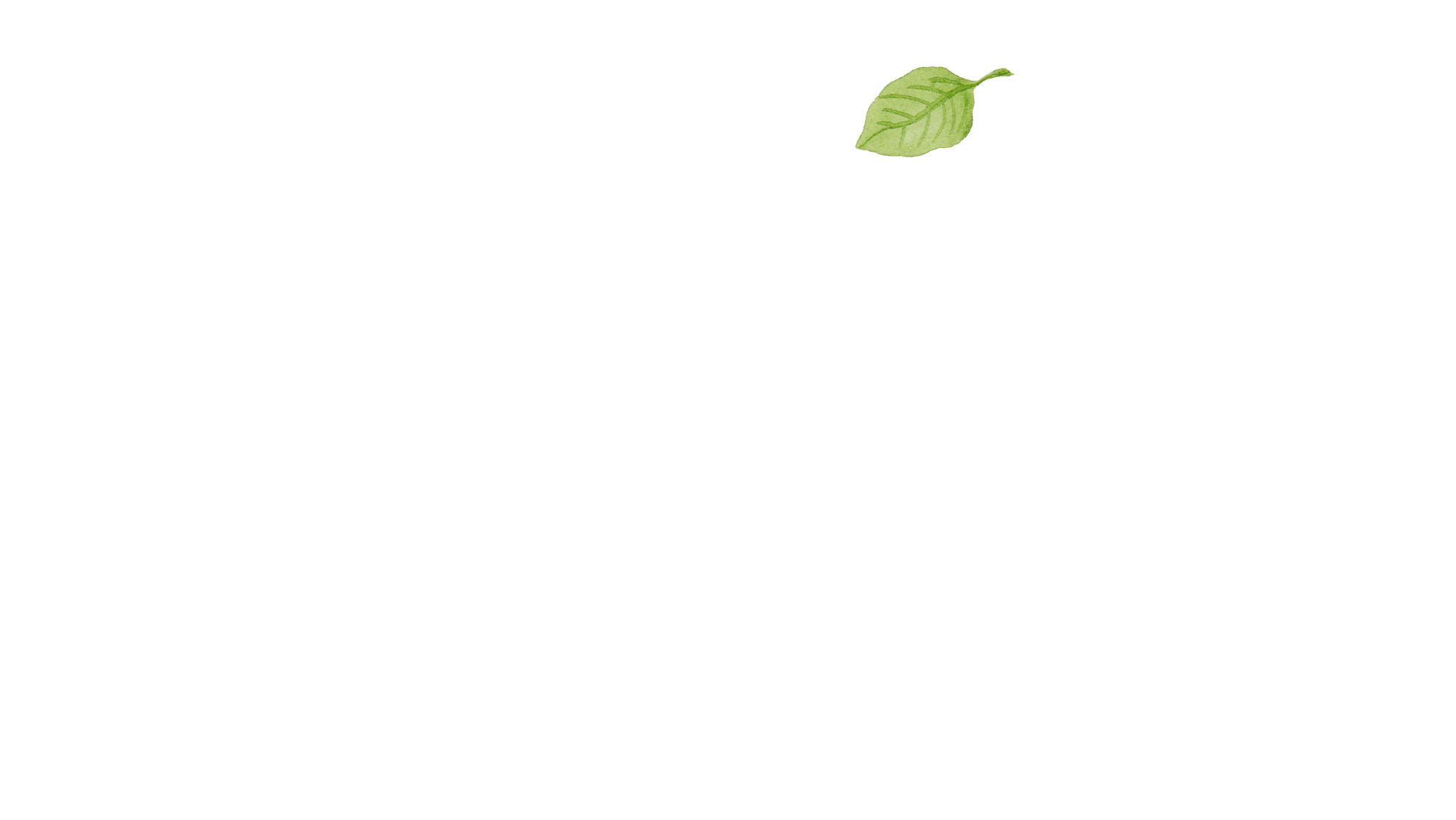 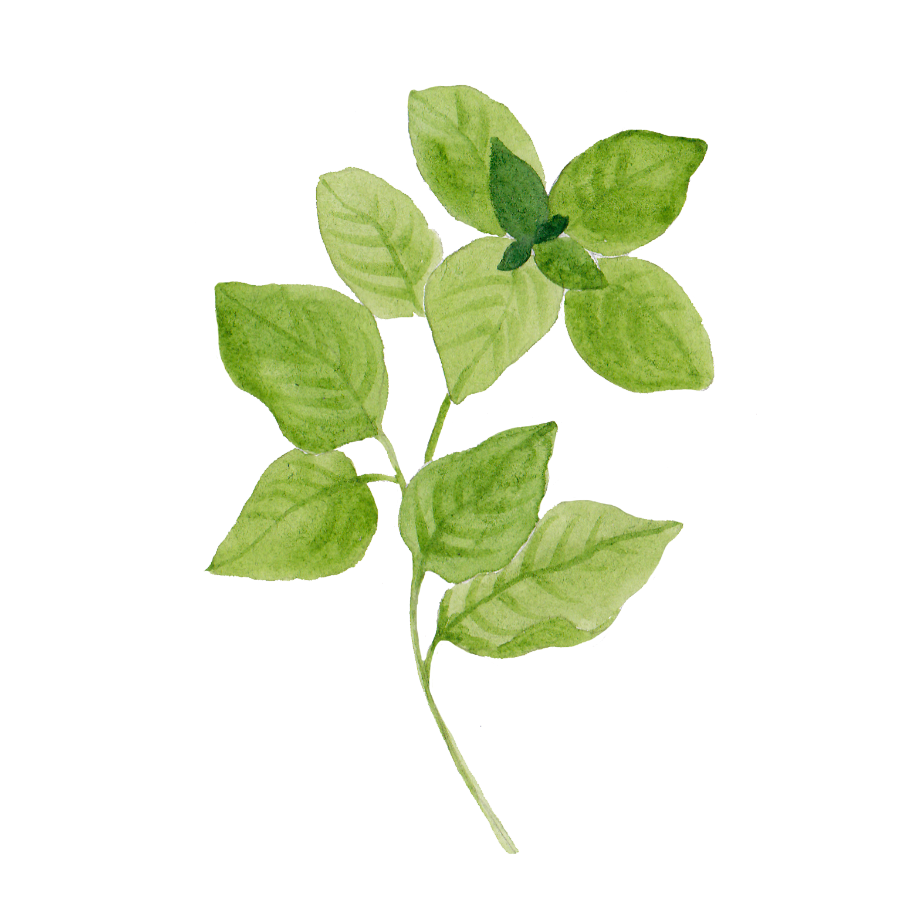 04content
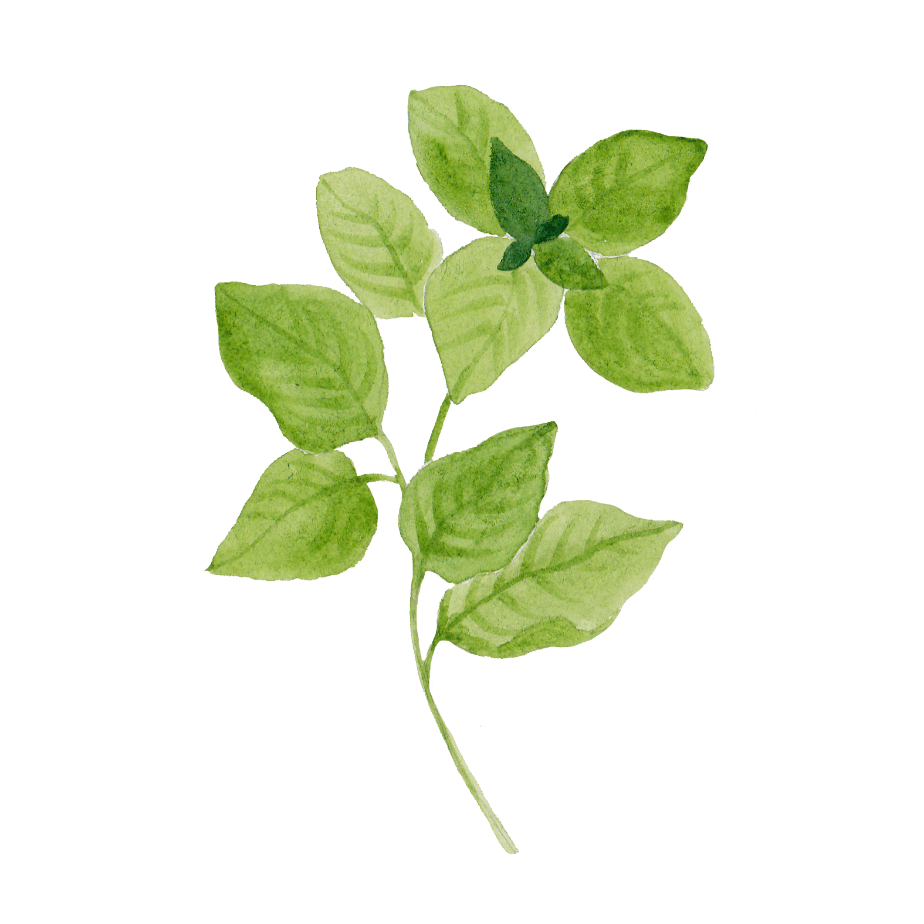 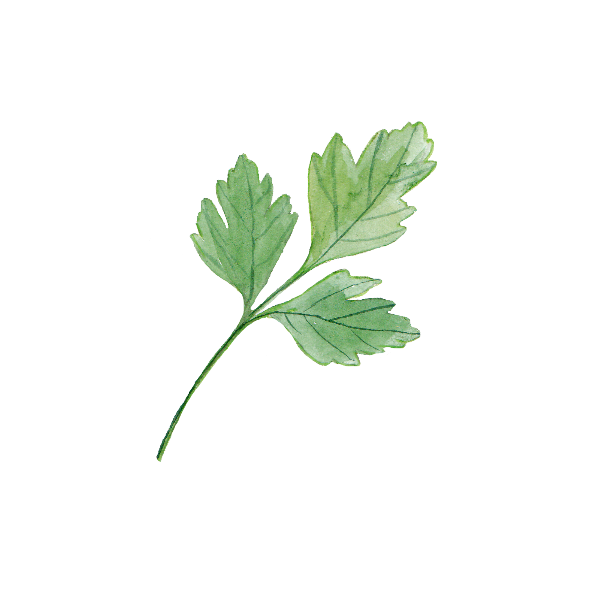 标题内容
标题
单击此处添加副标题
标题
标题
标题
点击此处添加标题
标题
点击添加正文、温馨提示正文行距在1.2~1.3之间点击添加正文、温馨提示正文行距在1.2~1.3之间1.2~1.3之间点击添加正文、温馨提示正文行距在
点击此处添加标题
标题
点击添加正文、温馨提示正文行距在1.2~1.3之间点击添加正文、温馨提示正文行距在1.2~1.3之间1.2~1.3之间点击添加正文、温馨提示正文行距在
标题
标题内容
单击此处添加副标题
添加标题
添加标题
C
单击添加文本单击添加文本单击添加文本单击添加文本单击
添加标题
B
单击添加文本单击添加文本单击添加文本单击添加文本单击
添加标题
A
单击添加文本单击添加文本单击添加文本单击添加文本单击
标题内容
单击此处添加副标题
04
02
标题
标题
输入说明文字内容输入说明文字内容输入说明文字内容输入说明文字内容
输入说明文字内容输入说明文字内容输入说明文字内容输入说明文字内容
标题
输入说明文字内容输入说明文字内容输入说明文字内容输入说明文字内容
标题
输入说明文字内容输入说明文字内容输入说明文字内容输入说明文字内容
01
03
标题内容
单击此处添加副标题
单击添加文字内容
单击添加文字内容
单击添加文字内容
单击添加文字内容
单击添加文字内容
单击添加文字内容
单击添加文字内容
单击此处添加段落文字内容
单击此处添加段落文字内容
单击此处添加段落文字内容
单击添加文字内容
单击添加文字内容
单击添加文字内容
35%
50%
单击添加文字内容
单击此处添加段落文字内容
单击此处添加段落文字内容
单击此处添加段落文字内容
25%
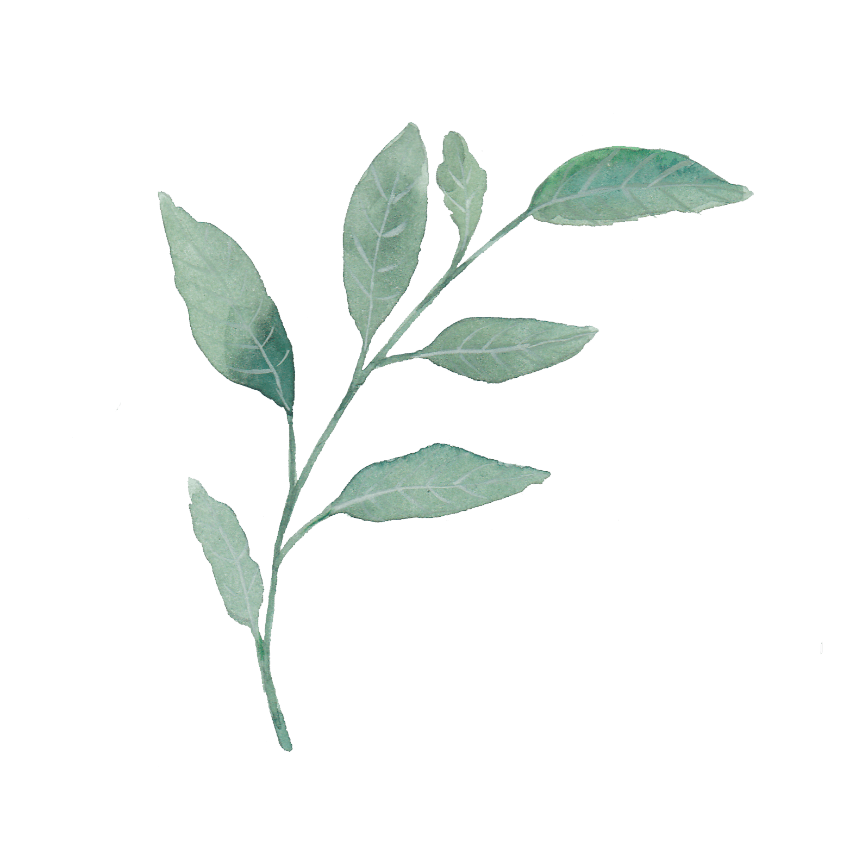 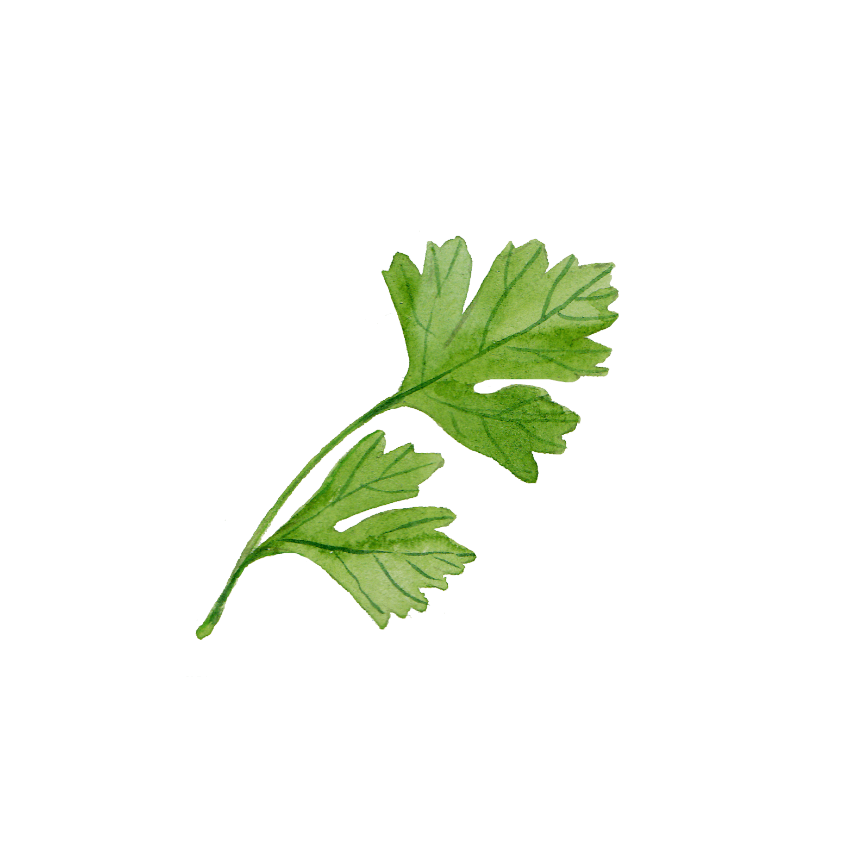 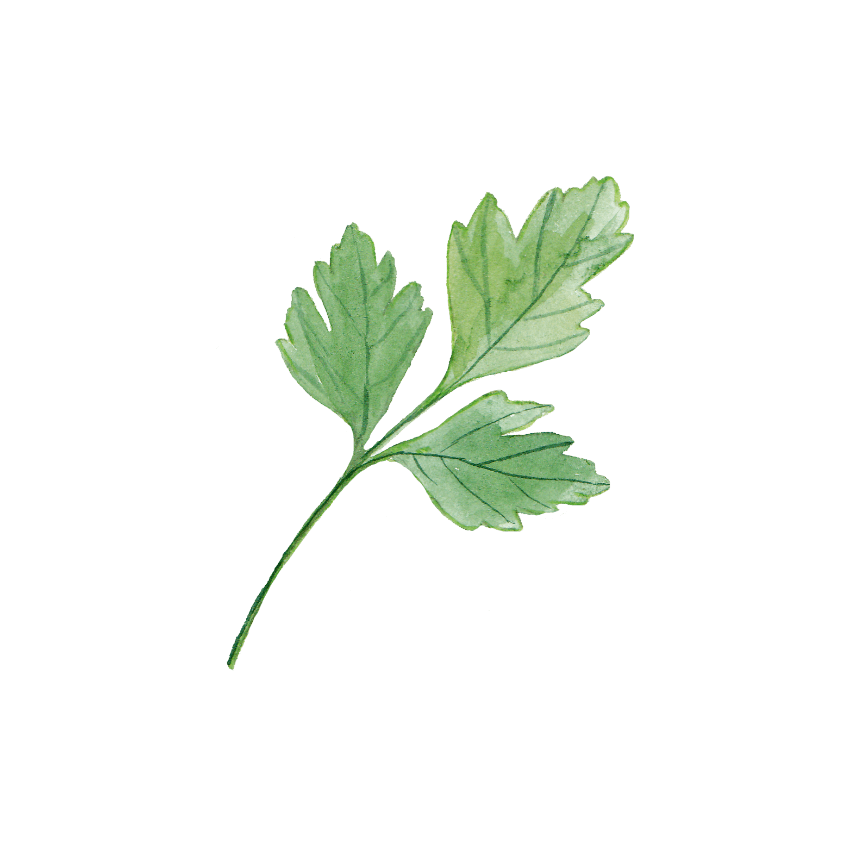 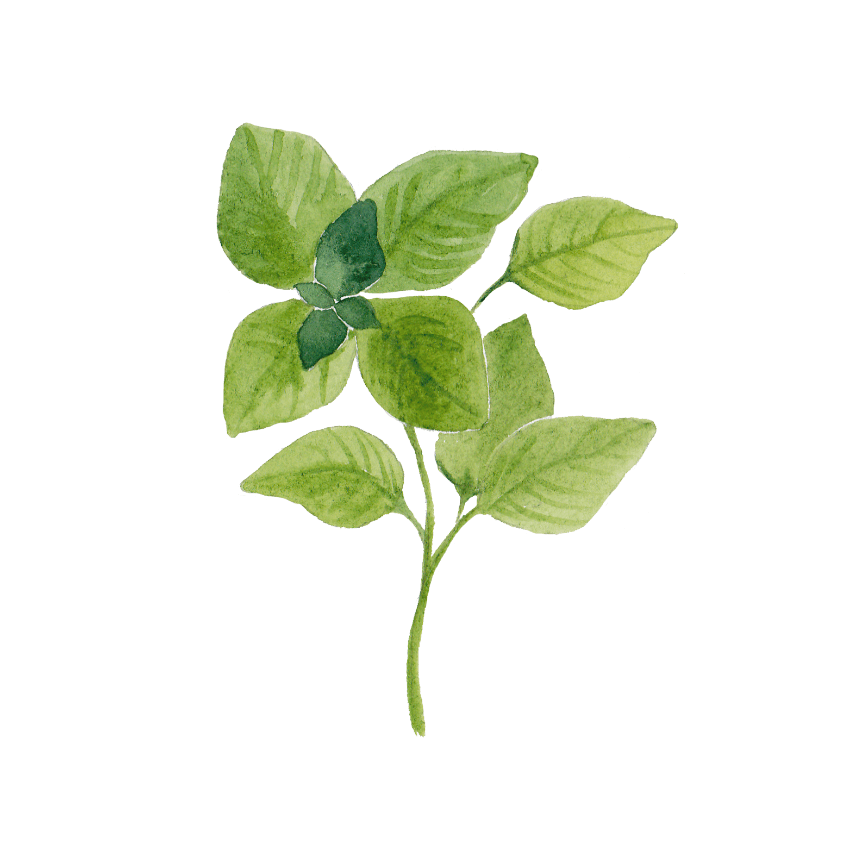 备用素材
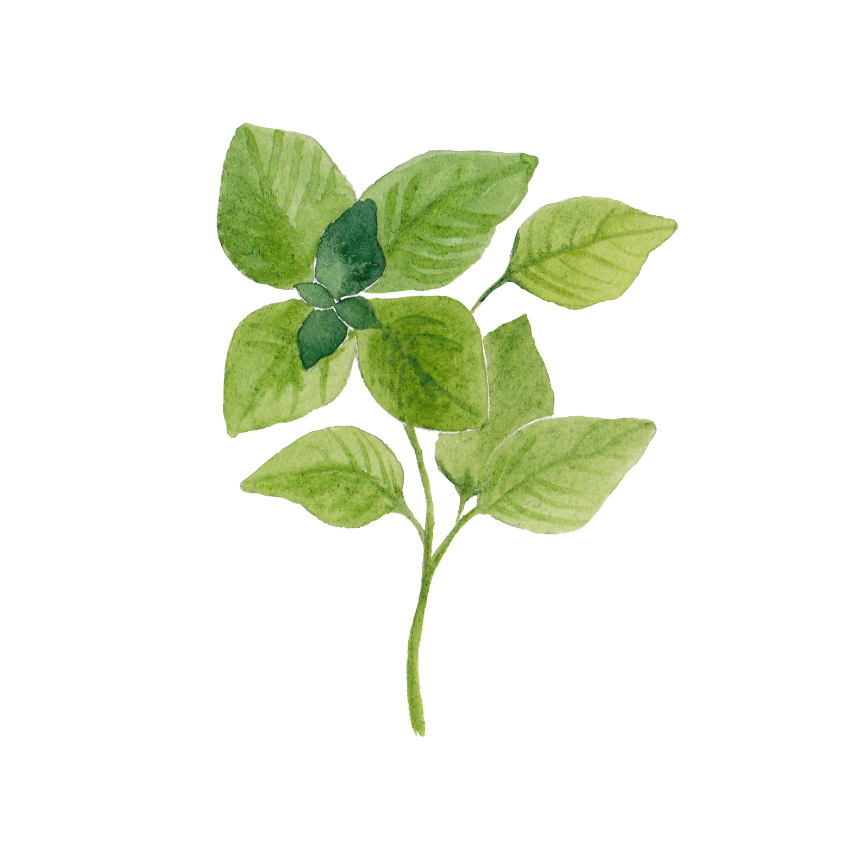 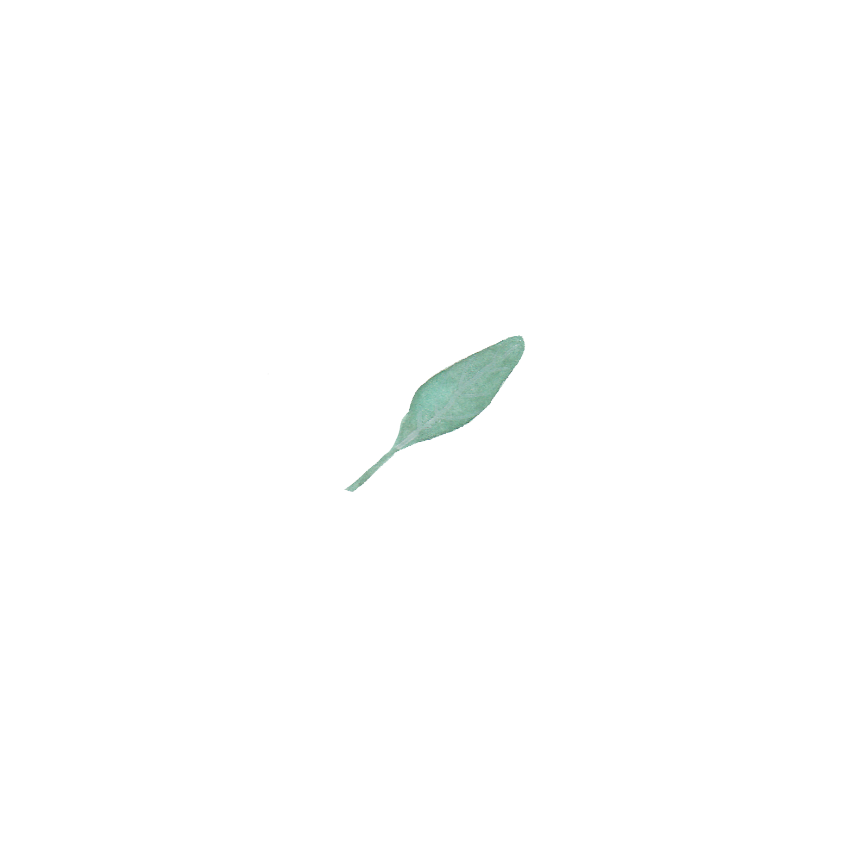 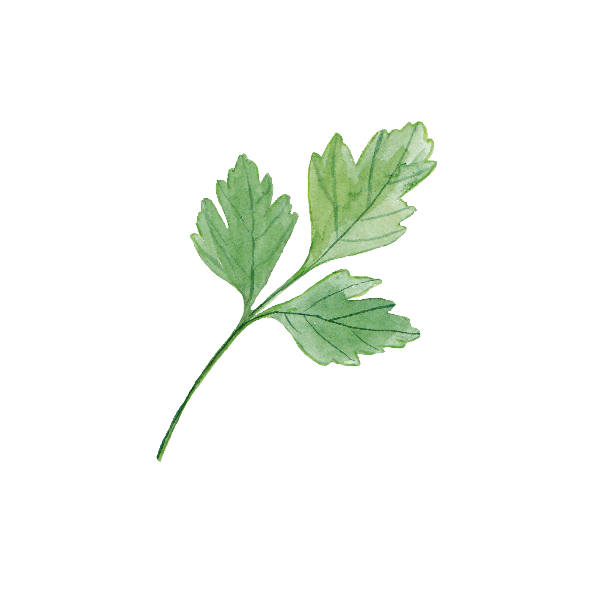 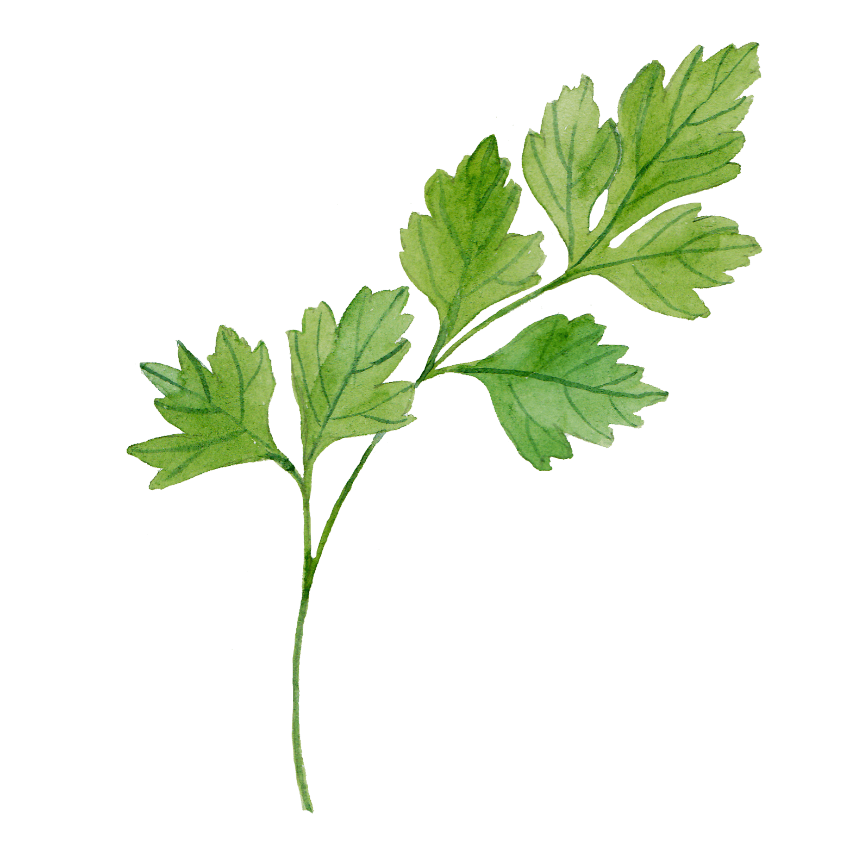 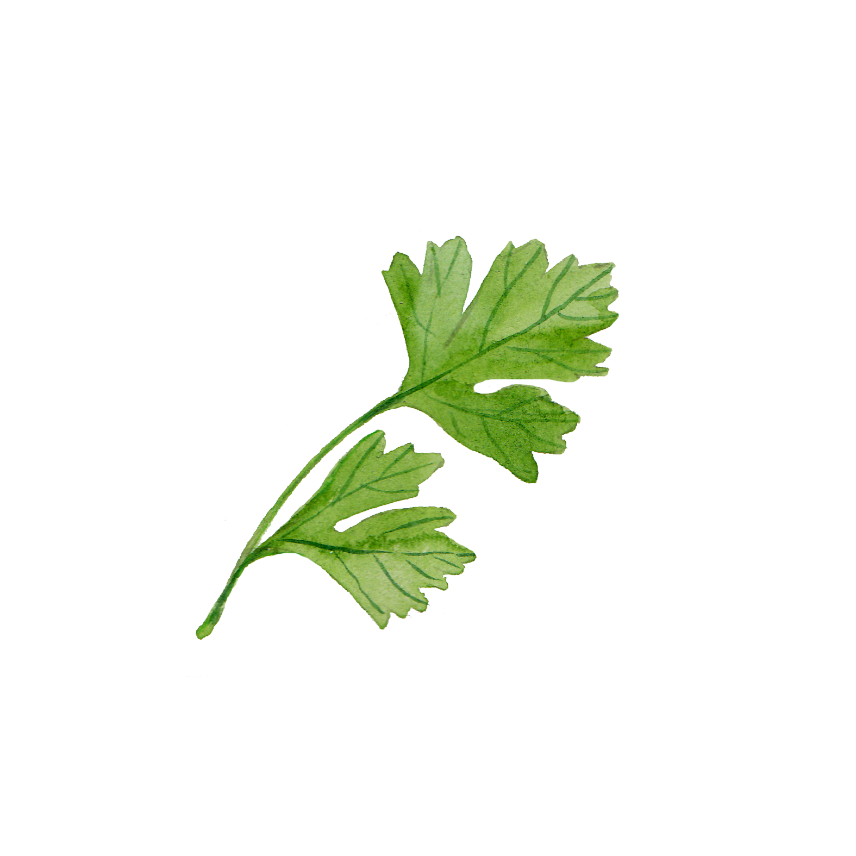 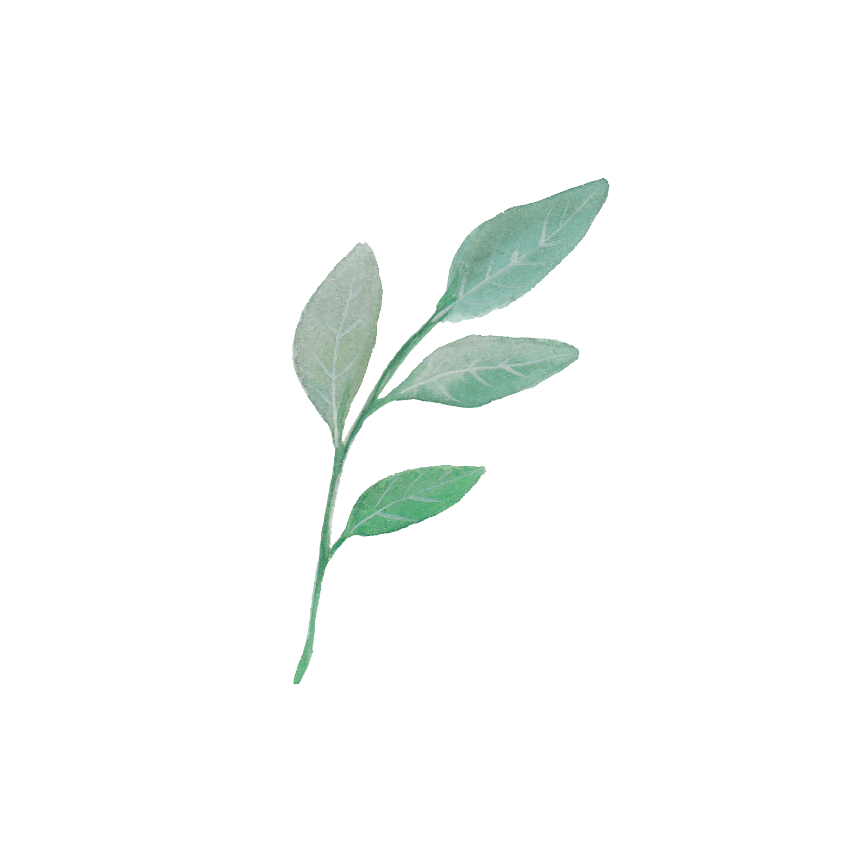 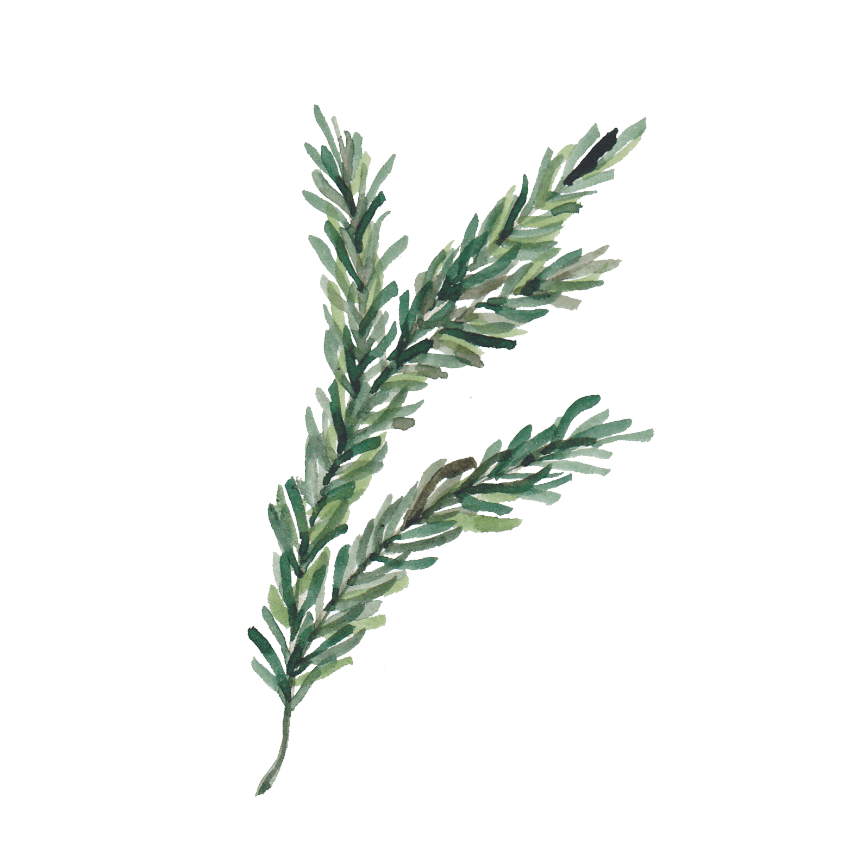 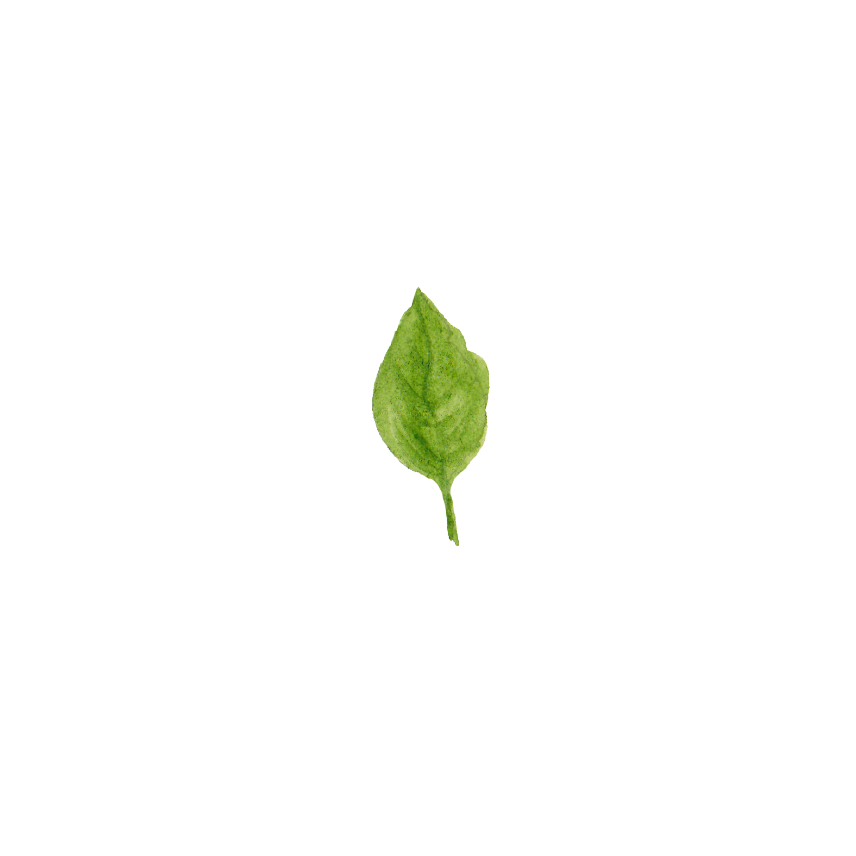 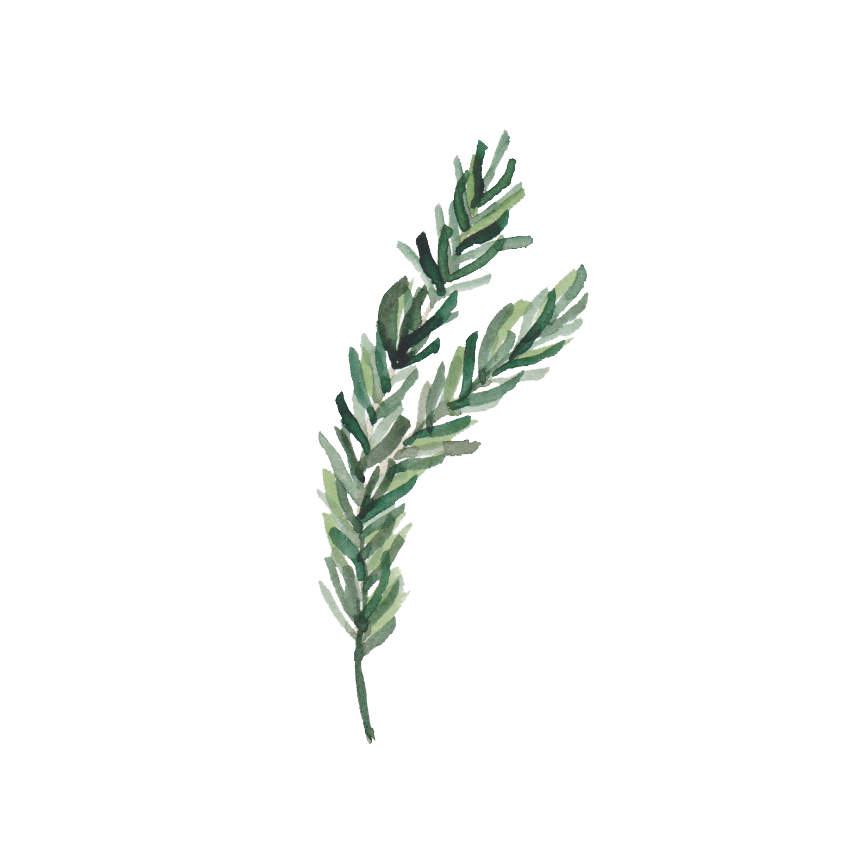 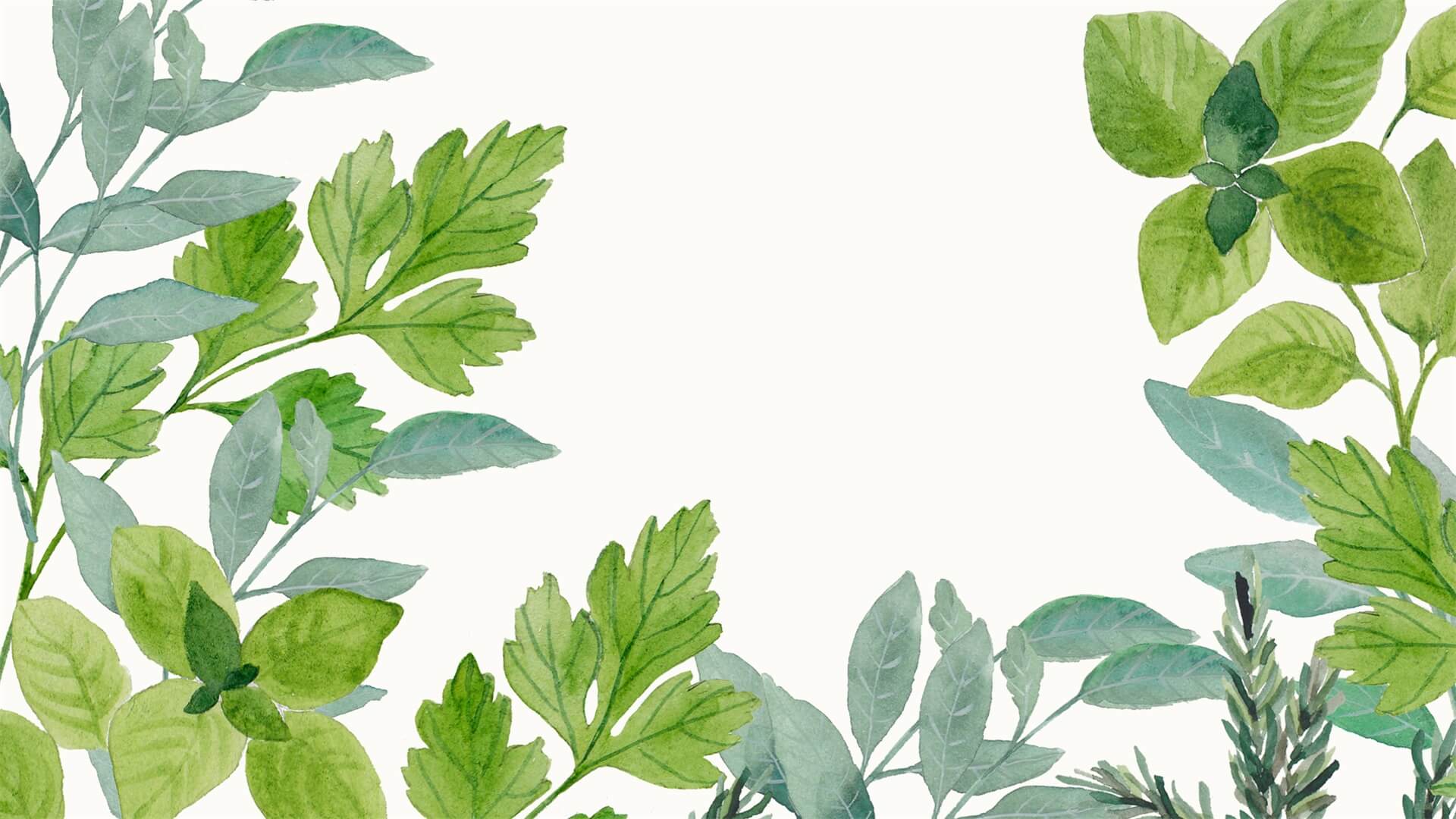 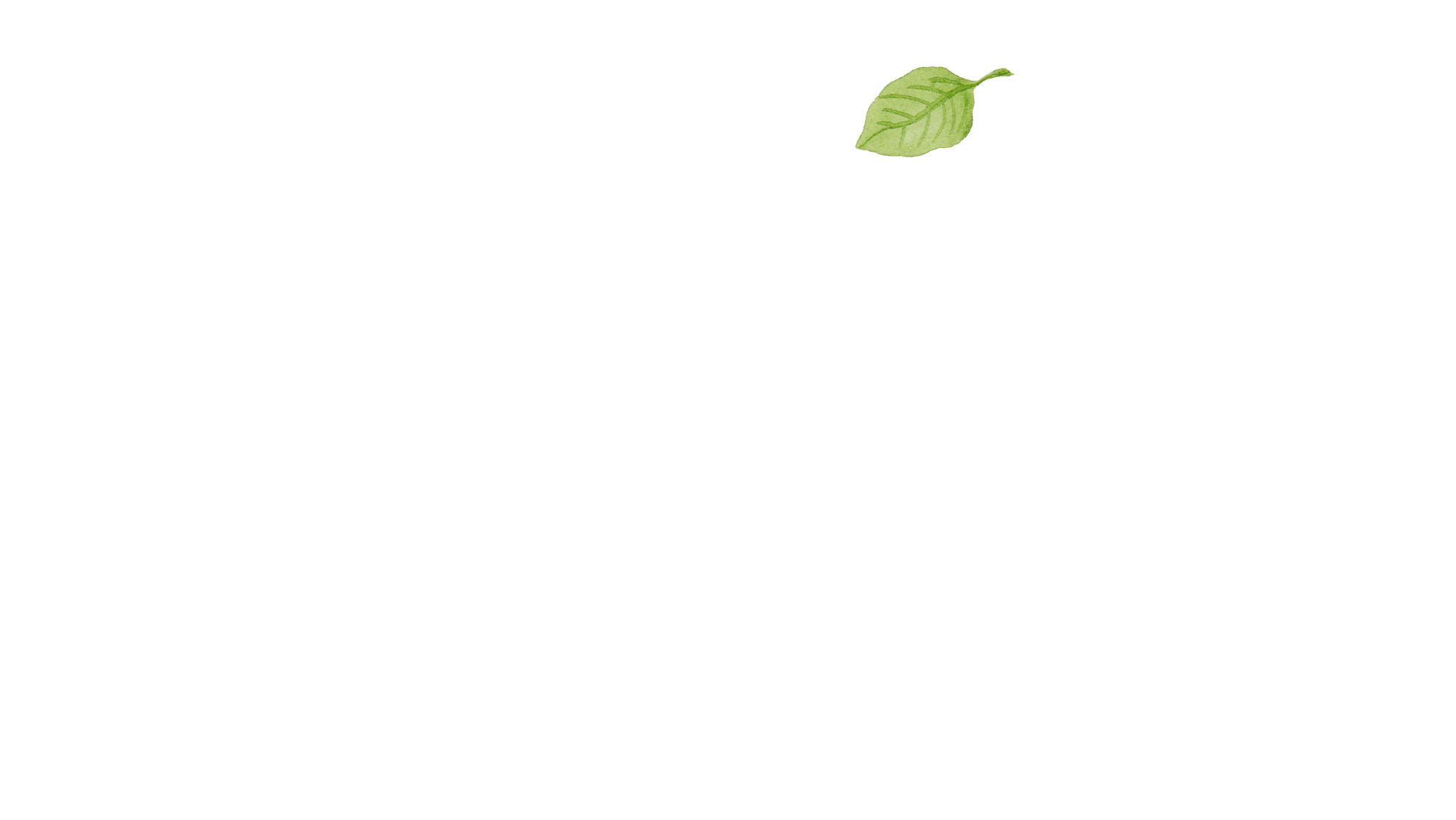 Thankyou